Мастер-класс 
«Природа России»
Презентацию подготовила:
Линецкая Айгюль Рауфатовна
воспитатель
ГБДОУ № 73 «Василёк»
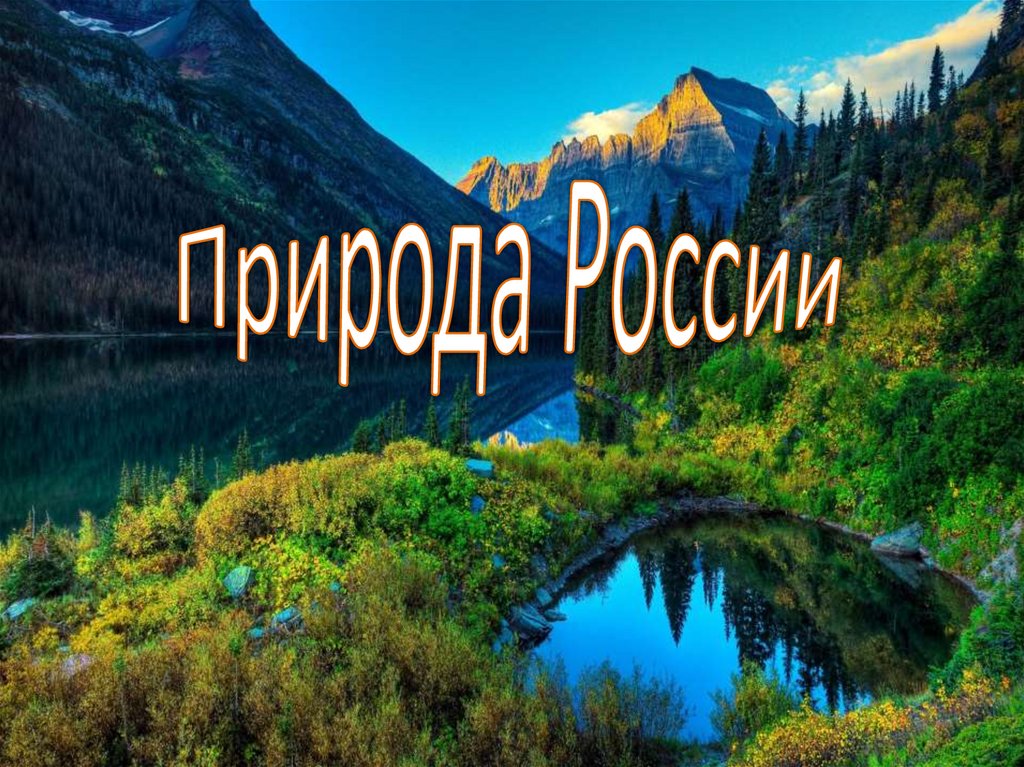 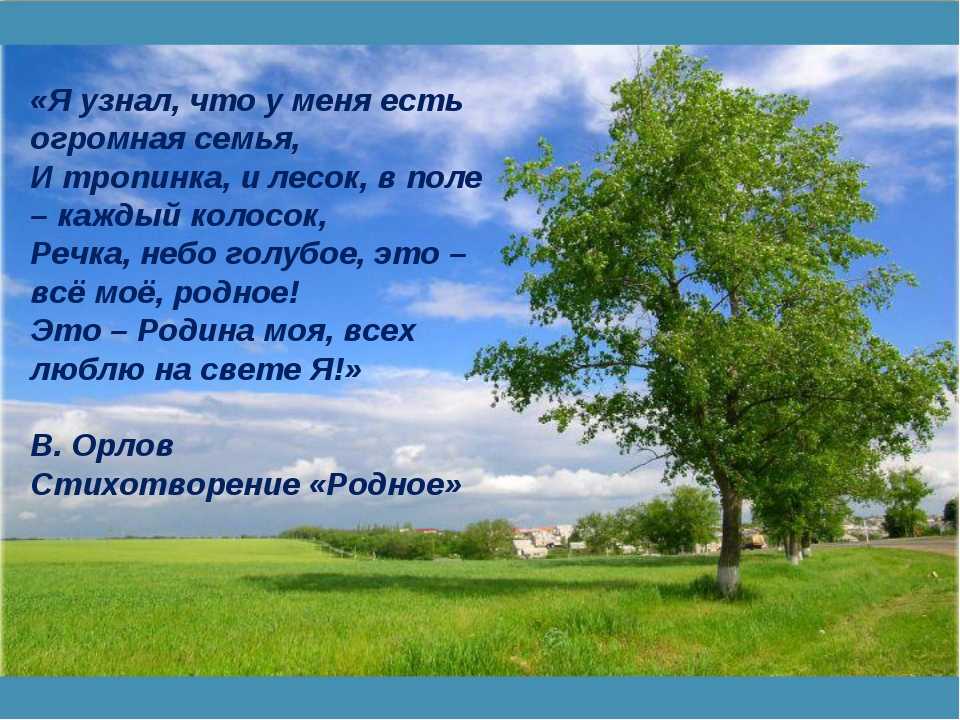 Животный мир арктических пустынь
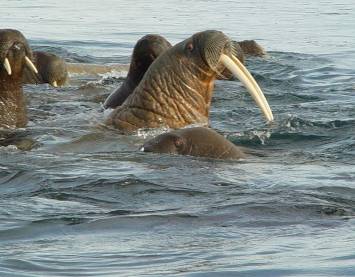 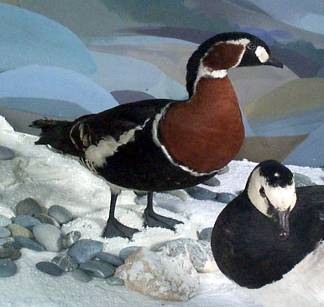 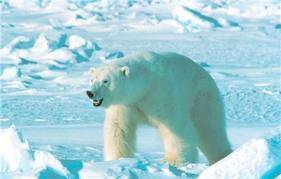 Самым крупным хищником  на Земле является белый медведь, который достигает 2,5 м в длину и 450 кг веса. Он прекрасно плавает и, в отличие от своего бурого родственника, ведет активный образ жизни круглый год.
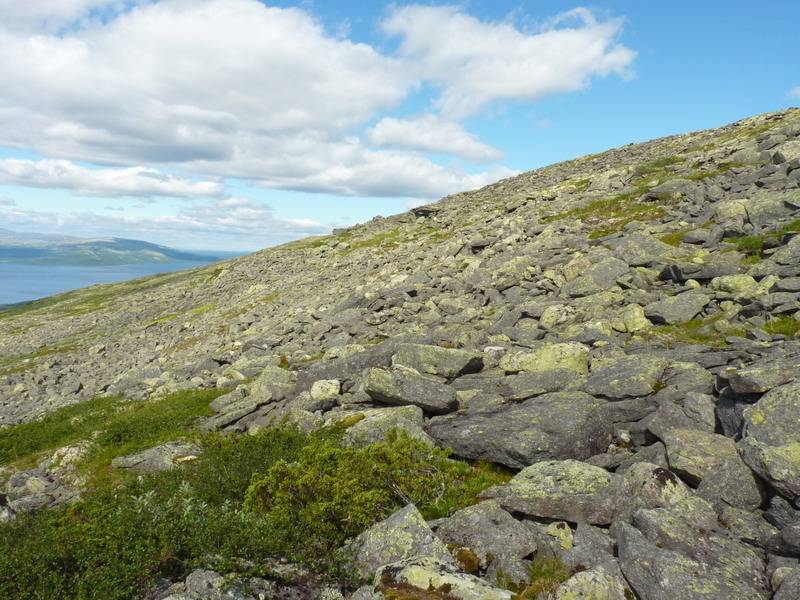 Растительный мир арктических пустынь представлен мхами и лишайниками
Тундра и лесотундра
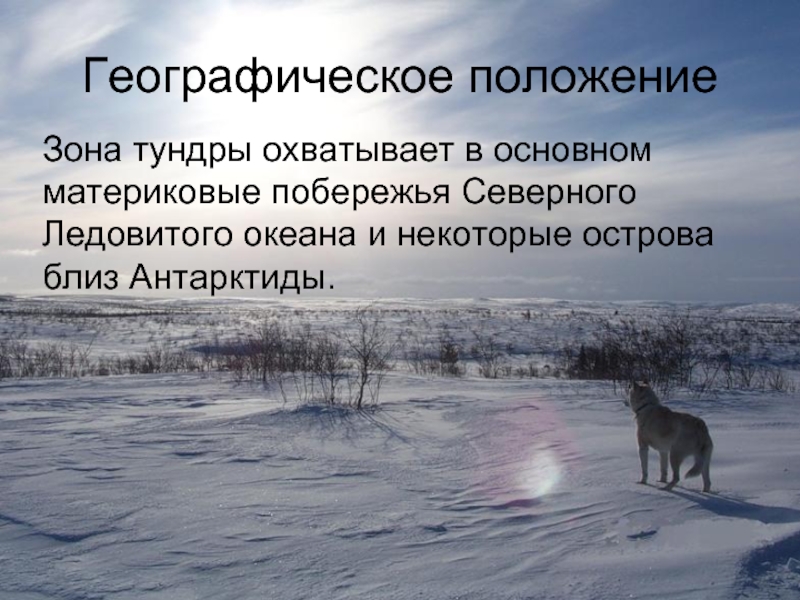 Животный мир тундры и лесотундры
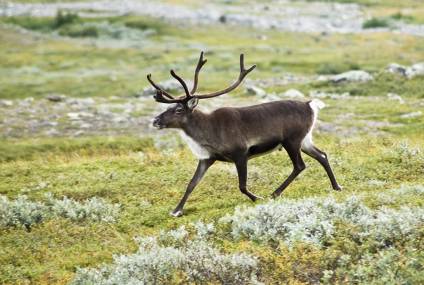 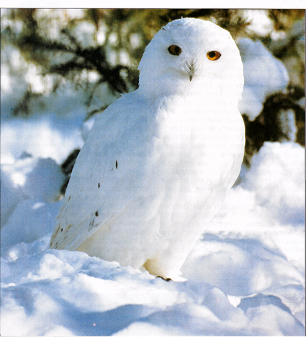 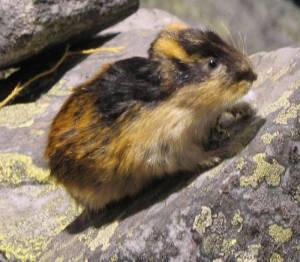 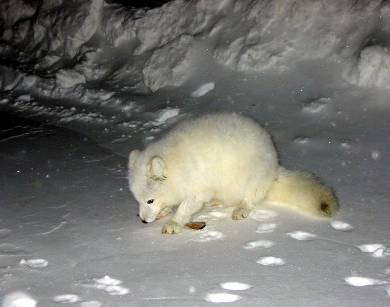 Тундра — безлесная зона с низким и не всегда сплошным растительным покровом. Основу его образуют мхи и лишайники, на фоне которых развиваются низкорослые цветковые растения — травы, кустарнички и кустарники.
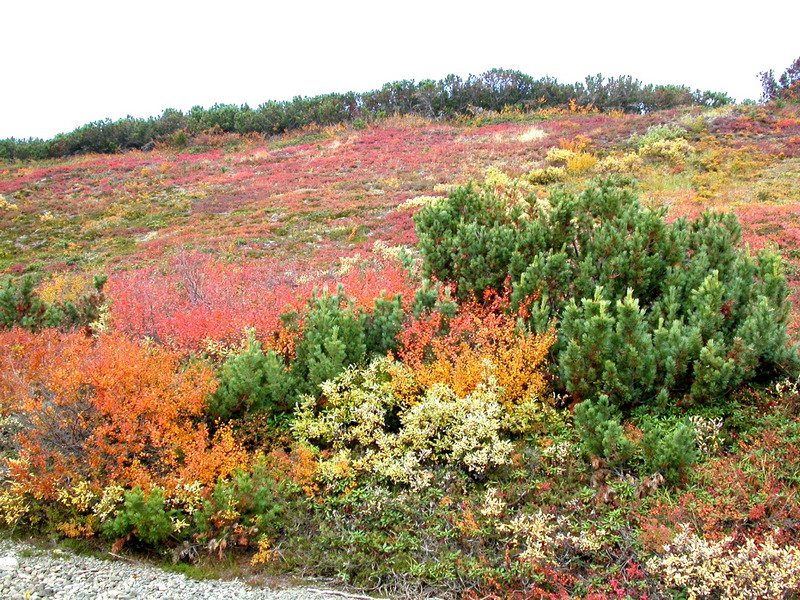 Дремучий лес, непроходимые тропы, дикие животные, суровый климат, – это все характерно для тайги. Среди всех лесов планеты, она занимает самую большую часть – 17% суши всей планеты – это тайга.
Климат
Климат – это основной компонент характеристики природной зоны тайги. Зимы холодные, сухие, длятся 7-8 месяцев. Лето, хоть и не продолжительное, но теплое. Осень и весна очень короткие, как правило, не больше месяца. Поскольку тайга граничит с тундрой, большую часть года с полярного круга сюда дуют холодные ветра.
Самая высокая температура лета по Цельсию +21°.
Самая низкая температура зимы – -54°.
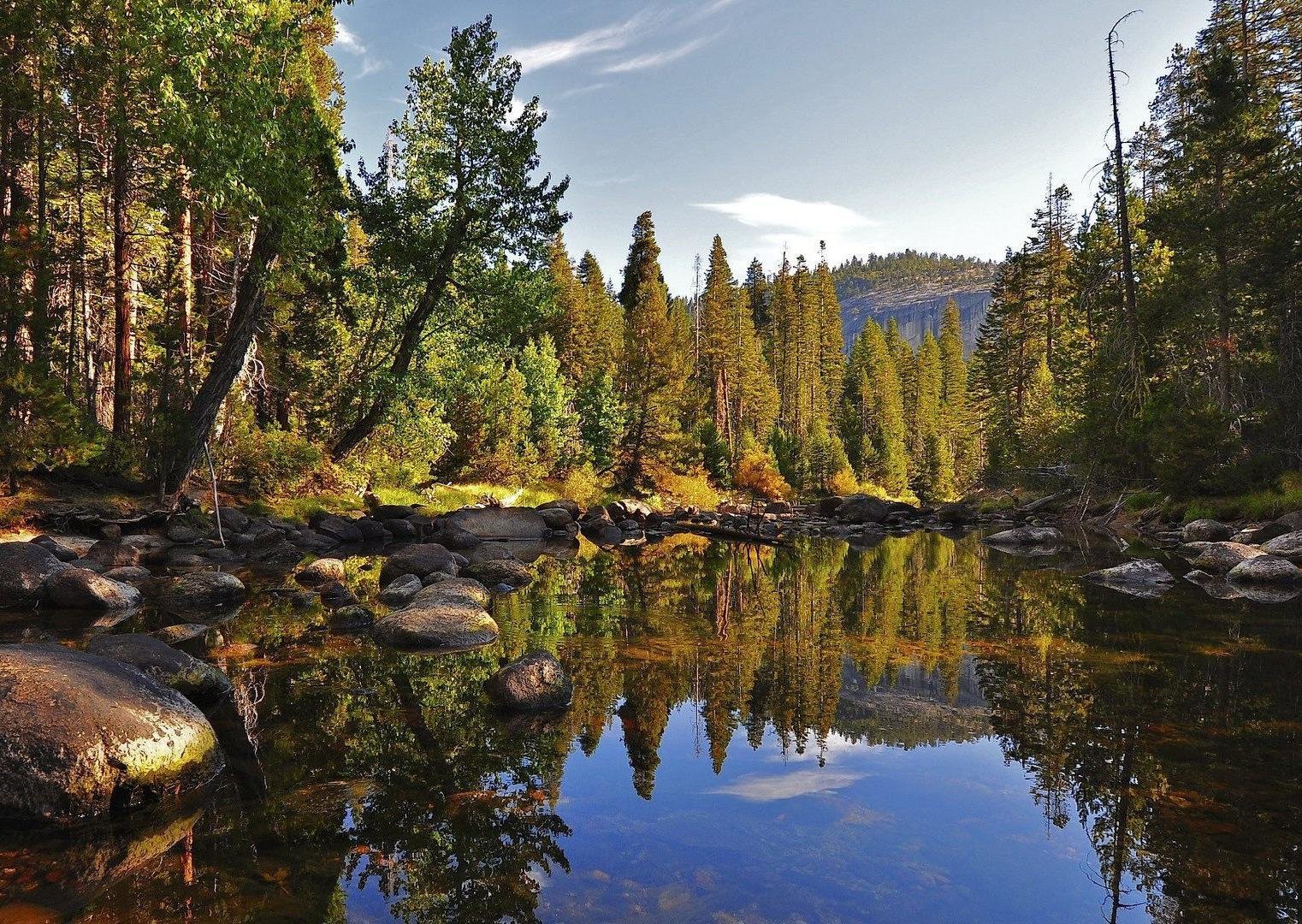 Животный мир тайги
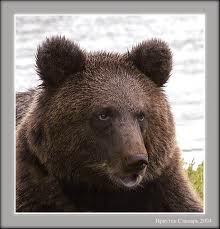 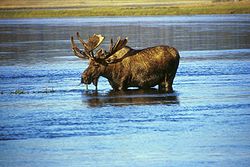 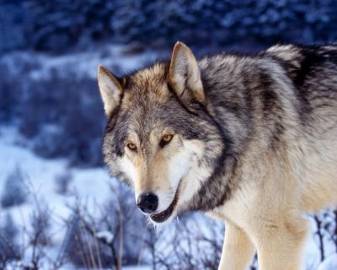 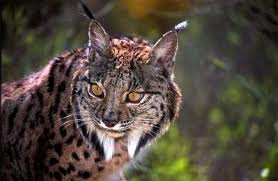 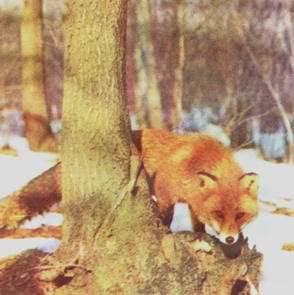 Какого животного называют «хозяином тайги»?
Растительный мир тайги представлен хвойными породами деревьев: ель, сосна, кедр, лиственница и некоторыми другими.
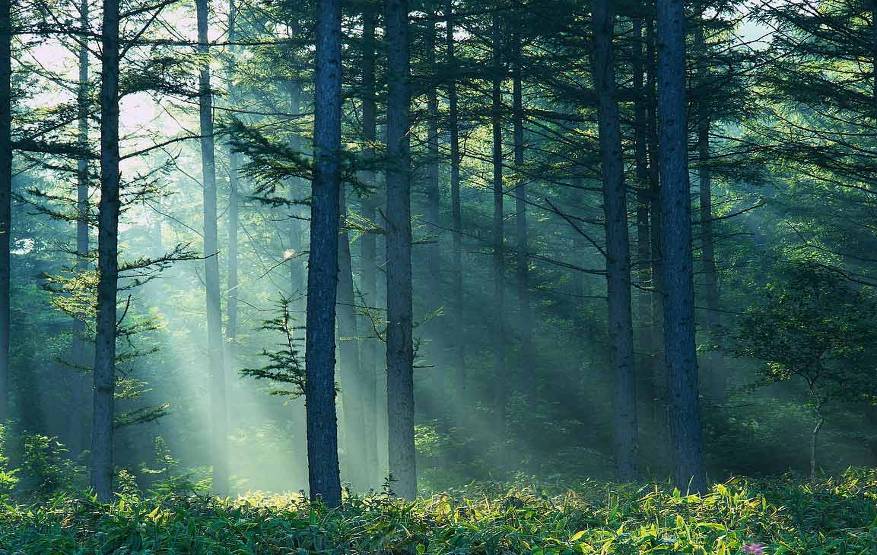 Смешанные и широколиственные леса
Животный мир смешанных и широколиственных лесов
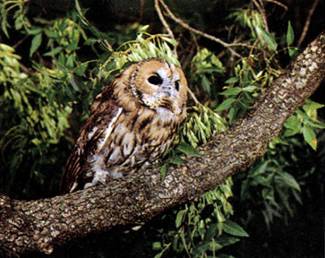 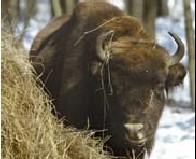 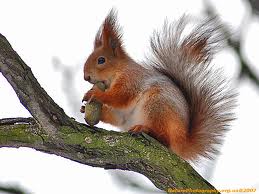 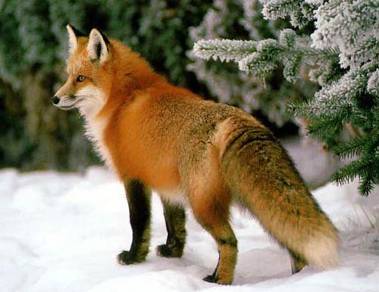 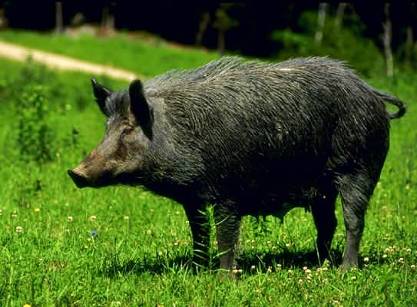 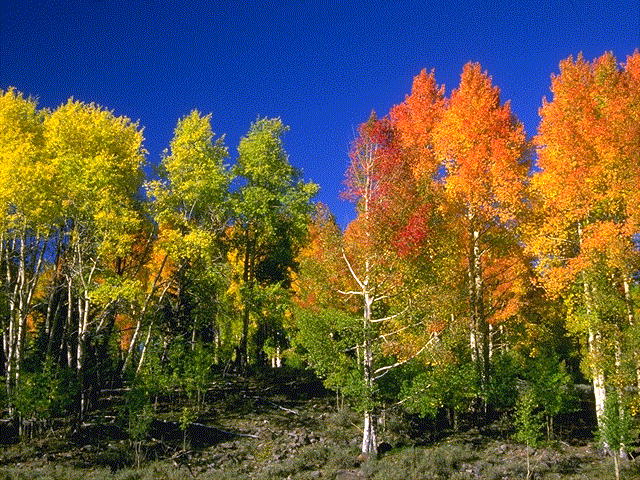 Леса образованы березой, дубом, кленом, липой, ясенем, орешником и др. Из хвойных пород растут ель и сосна.
Лесостепь - это переходная зона между лесом и степью. Широколиственные, мелколиственные и сосновые леса здесь чередуются с разнотравными луговыми степями.
Лесостепь
Животный мир лесостепи
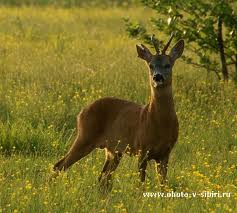 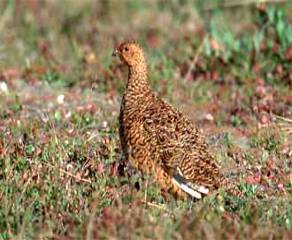 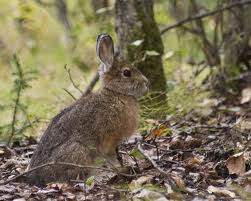 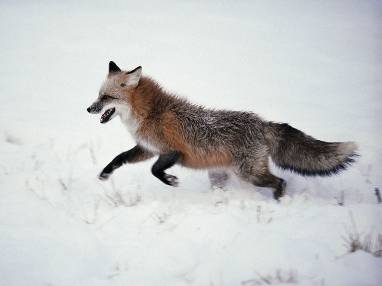 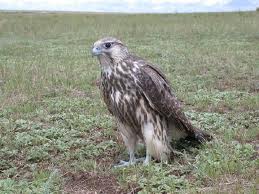 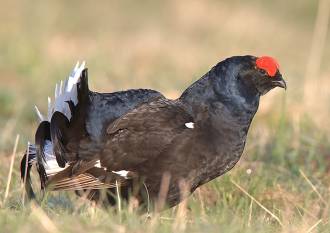 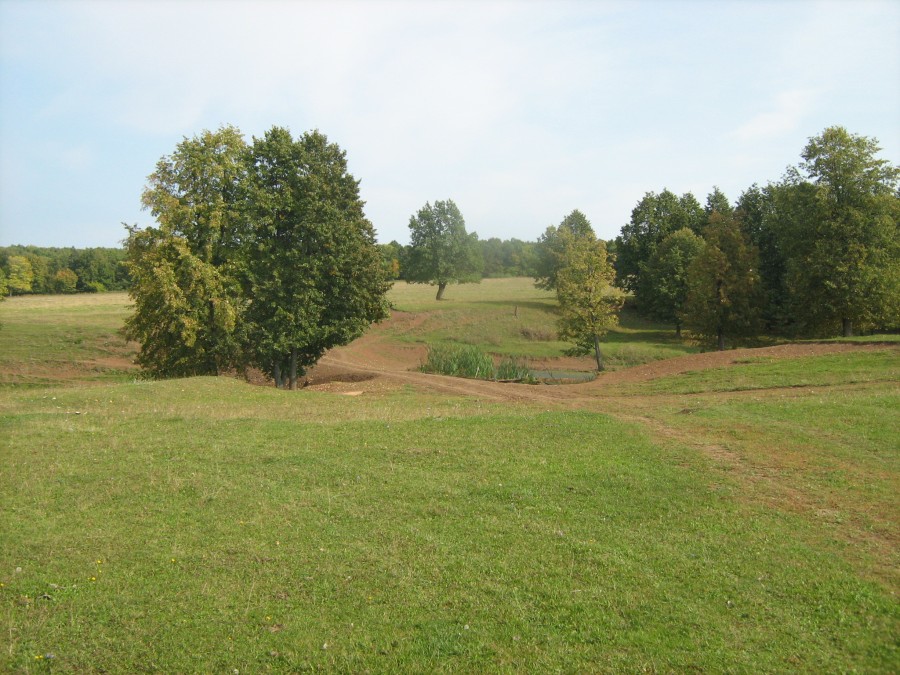 Среди древесных пород  преобладают береза и дуб, травы представлены злаковыми видами: мятлик, вейник, степная тимофеевка и др.
Климат степной зоны характеризуется теплым, засушливым летом и холодной зимой. Летные температуры достаточно высоки 24°С, а зимой низки 22-24°С. Эта зона чаще других подвергается засухам в летнее время.
СТЕПЬ
Животный мир степи
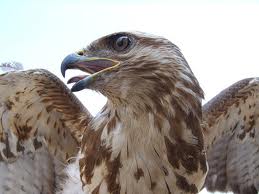 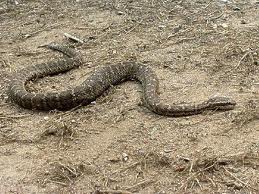 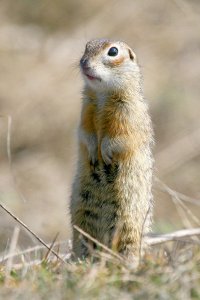 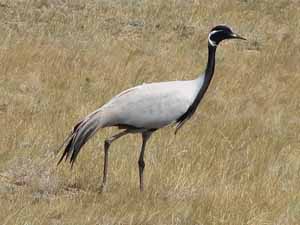 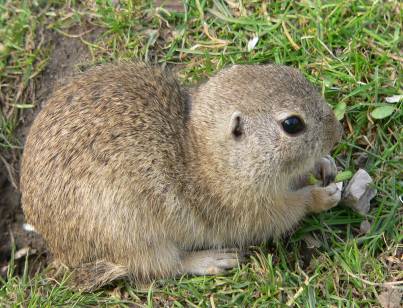 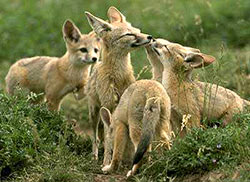 Растительный мир степей представлен разнообразными травами.
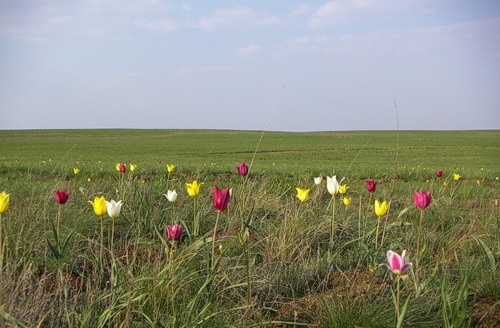 Зона пустынь и полупустынь занимают в России очень небольшую территорию в пределах Прикаспийской низменности.
Пустыни и полупустыни
Животный мир пустынь
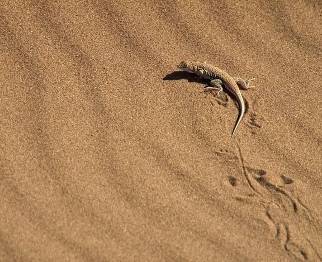 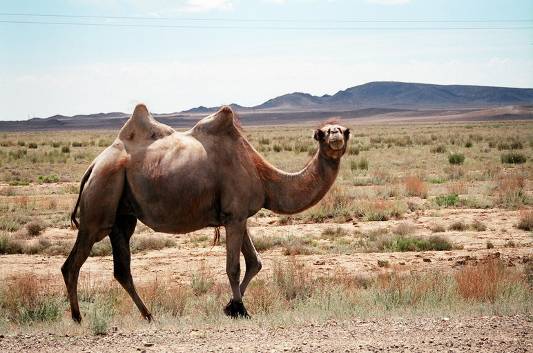 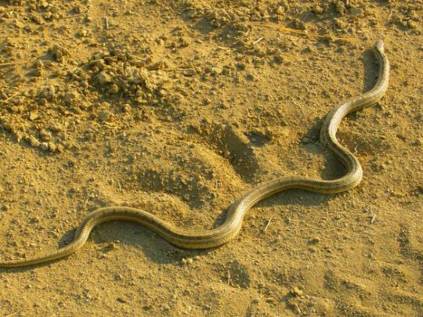 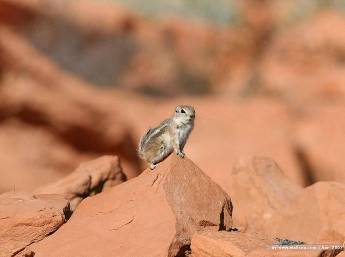 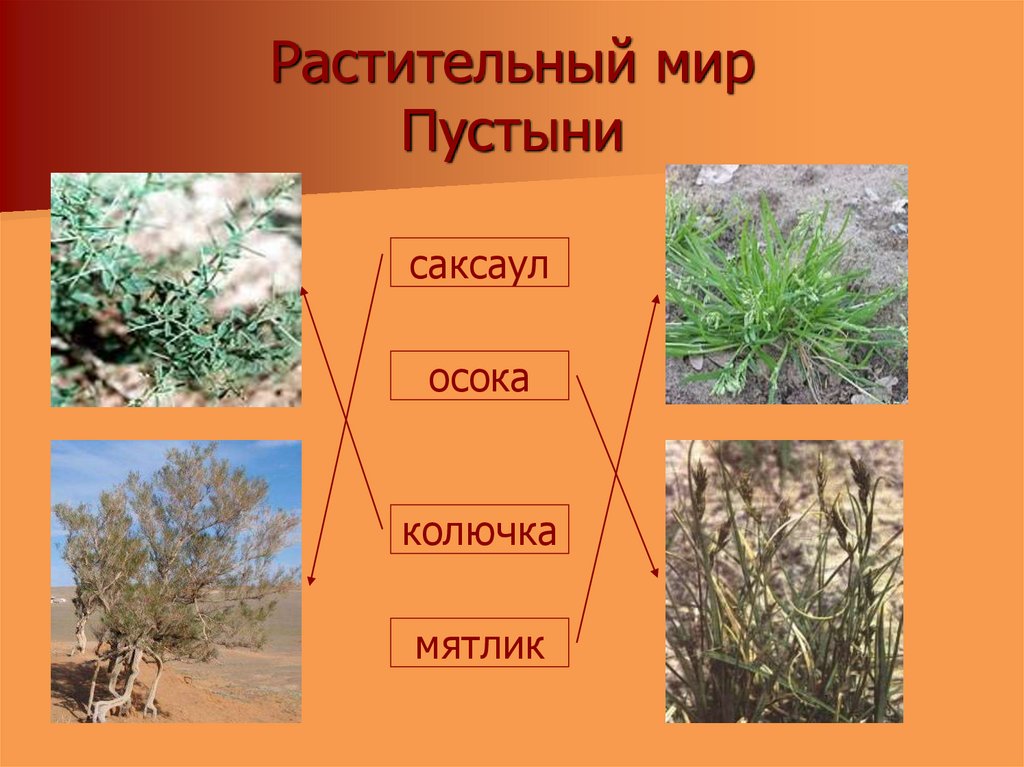 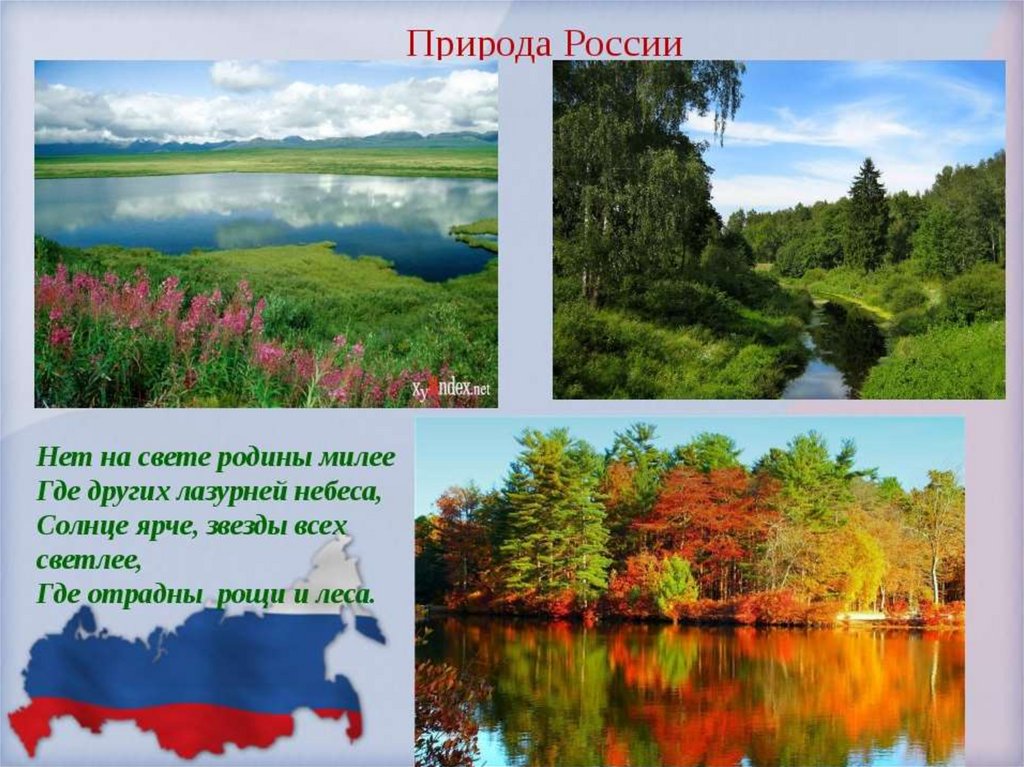 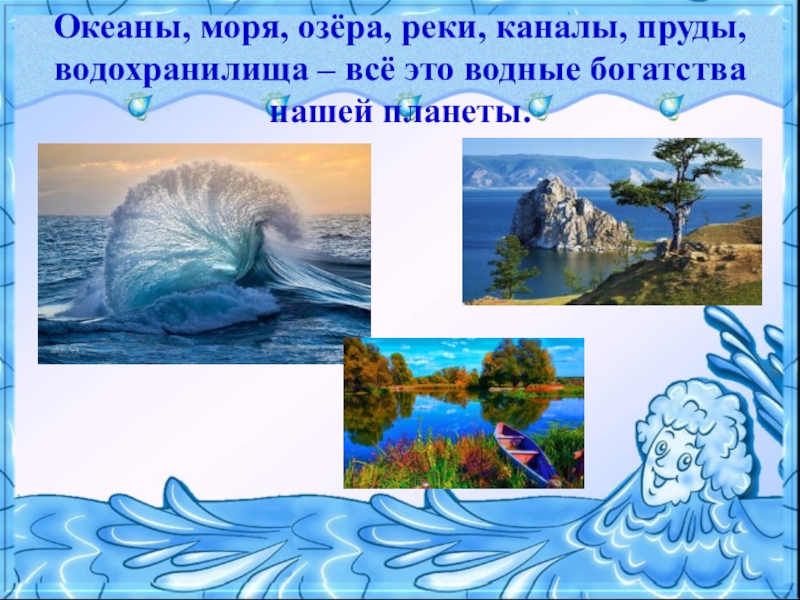 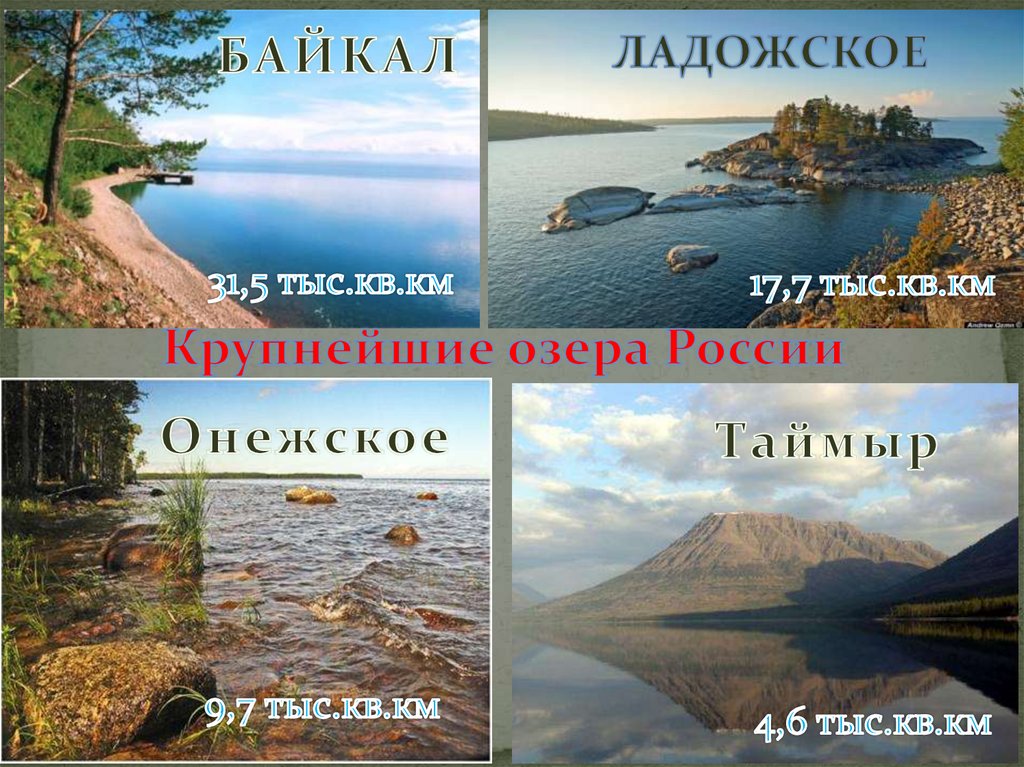 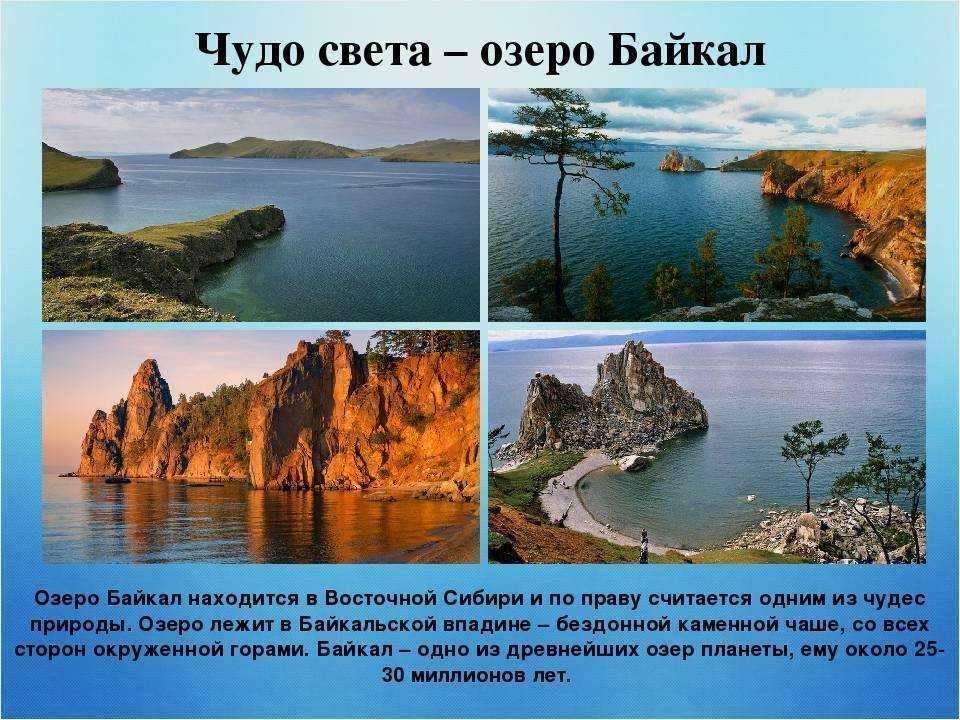 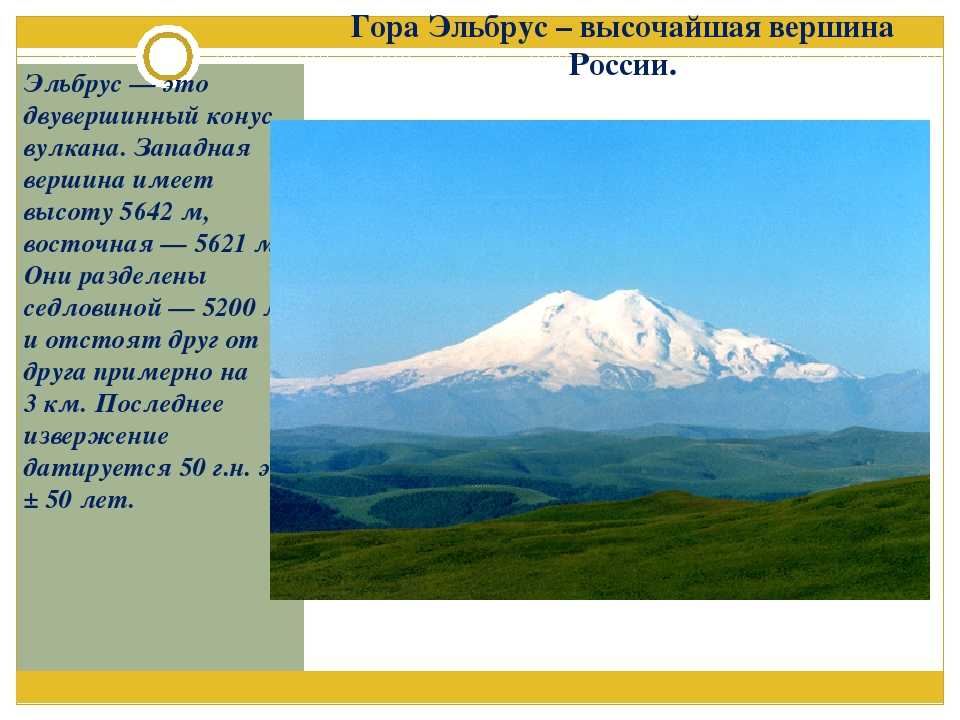 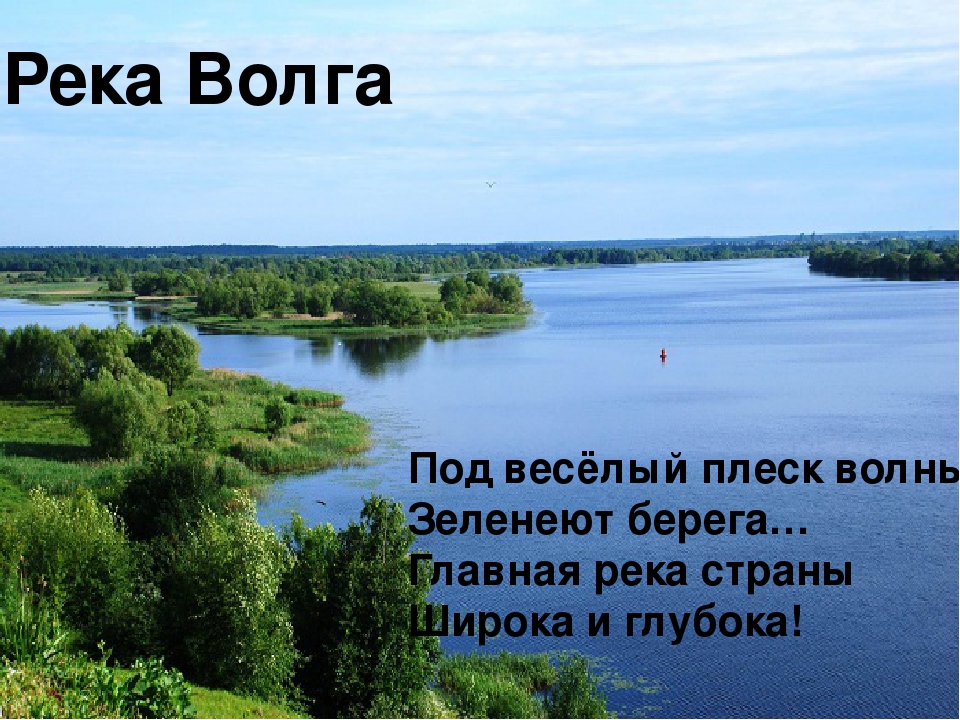 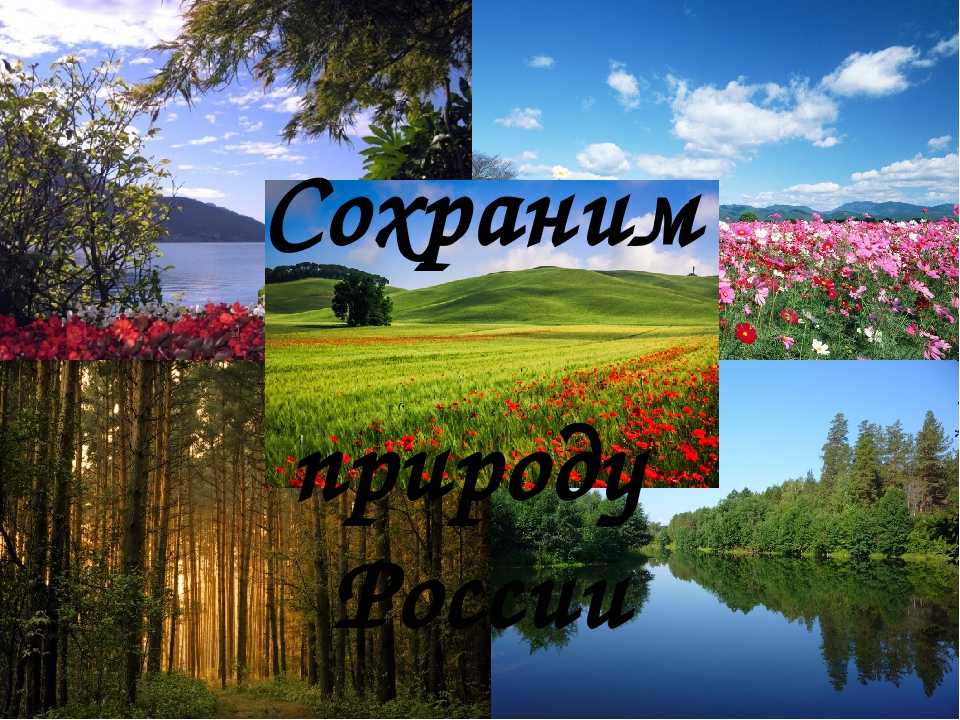 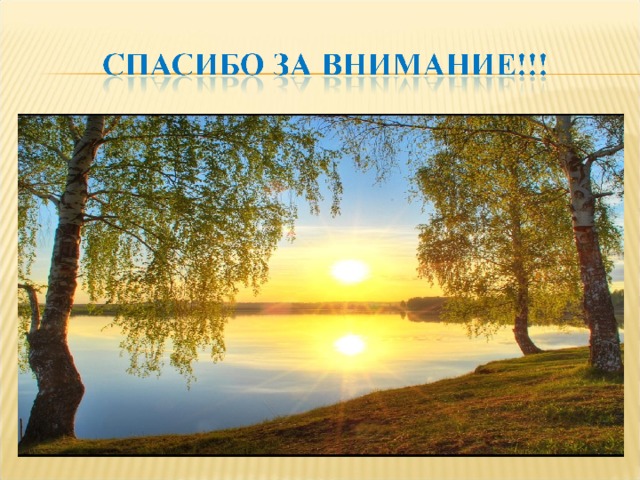